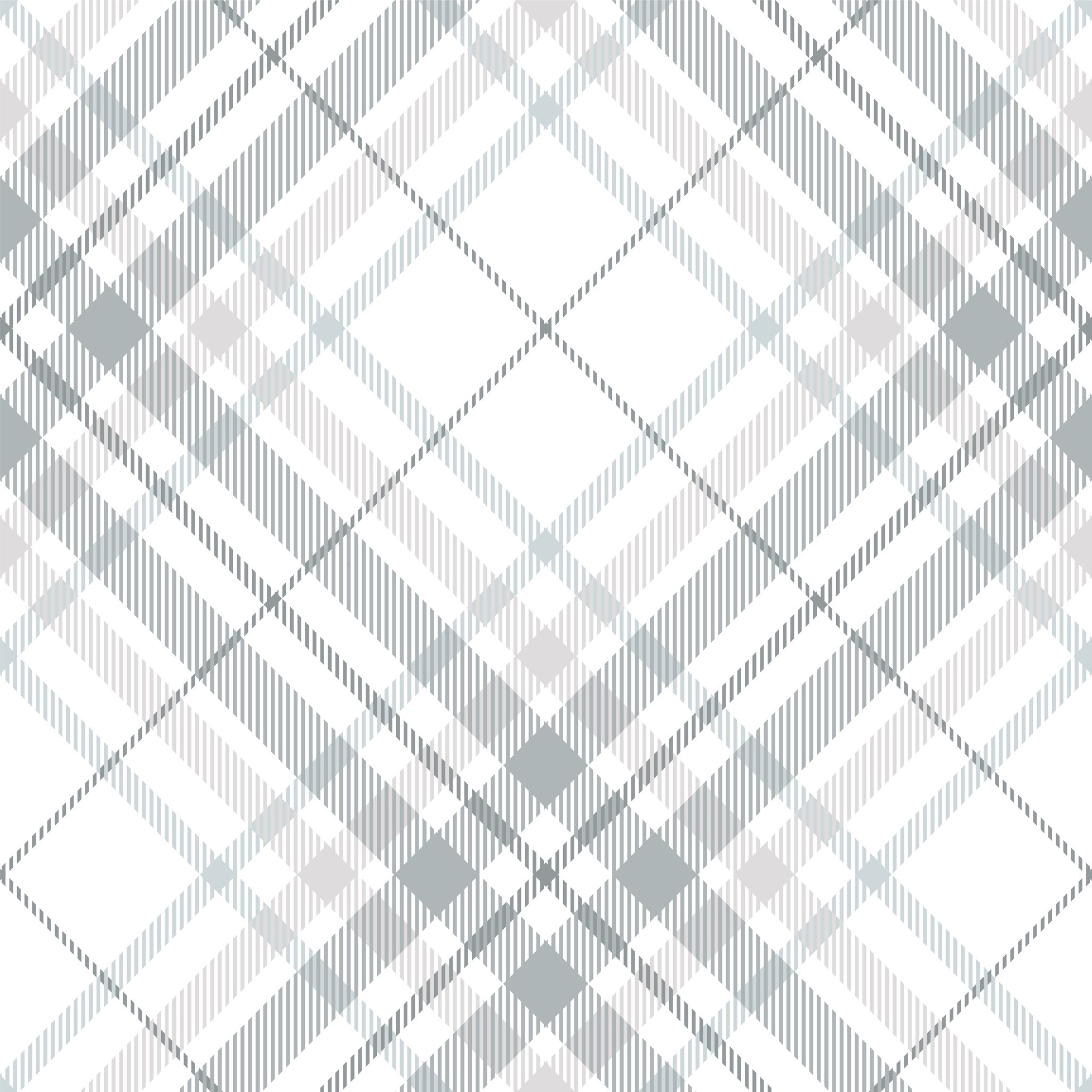 Dzień zdrowego żywienia
Zasady zdrowego odżywiania
Pij dużo wody 
  Jedz dużo owoców i warzyw 
  Odżywiaj się regularnie 
  Ogranicz słodycze 
  Nie Pij  słodkich napojów 
  Unikaj nadmiaru soli
  Jedz pieczywo pełnoziarniste
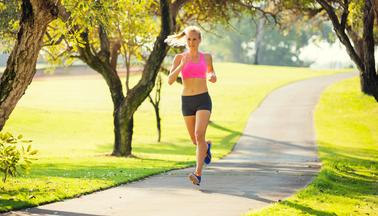 Korzyści z uprawiania  sportu
Zgrabna sylwetka 
 Miejsze ryzyko zachorowań  
 Masz wytrzymały organizm
 Dobre samopoczucie 
 Wzmocnienie kości 
 Zmiejszenie cholesterolu
Ogranicz słodkie jedzenie
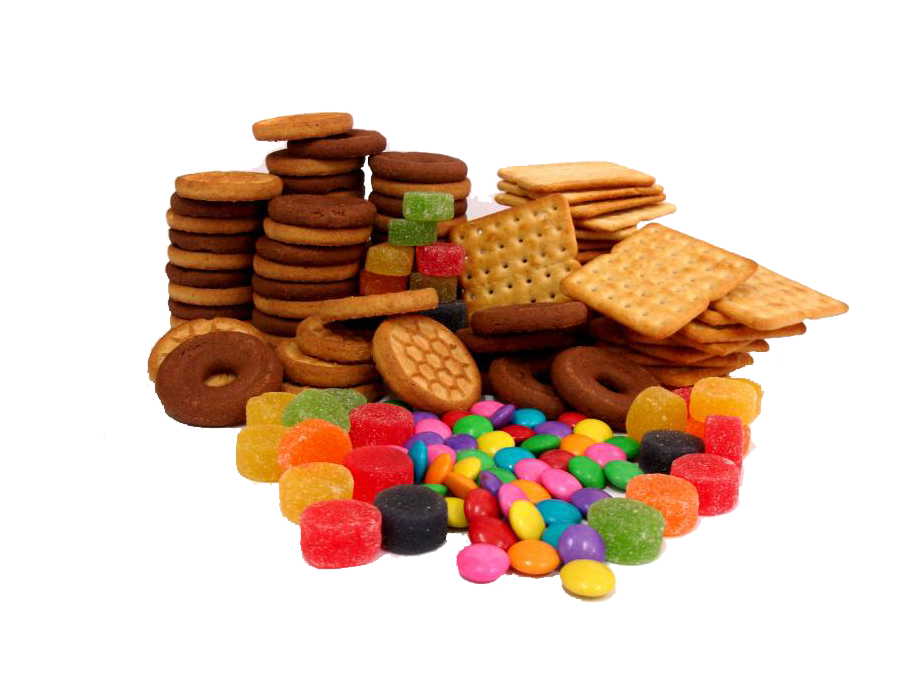 Skutki:
OTYŁOŚC 
NADWAGA 
CHOROBY 
DEPRESJA 
UZALEŻNIENIE
JAK POWINIEN WYGLĄDAĆ MÓJ DZIEŃ POD WZGLĘDEM JEDZENIA ?
SPOŻYWAĆ 5 POSIŁKÓW W CIĄGU DNIA W REGULARNYCH ODSTĘPACH CZASU , DOSTARCZĄ CI ONĘ ODPOWIEDNIĄ ILOŚĆ ENERGII.
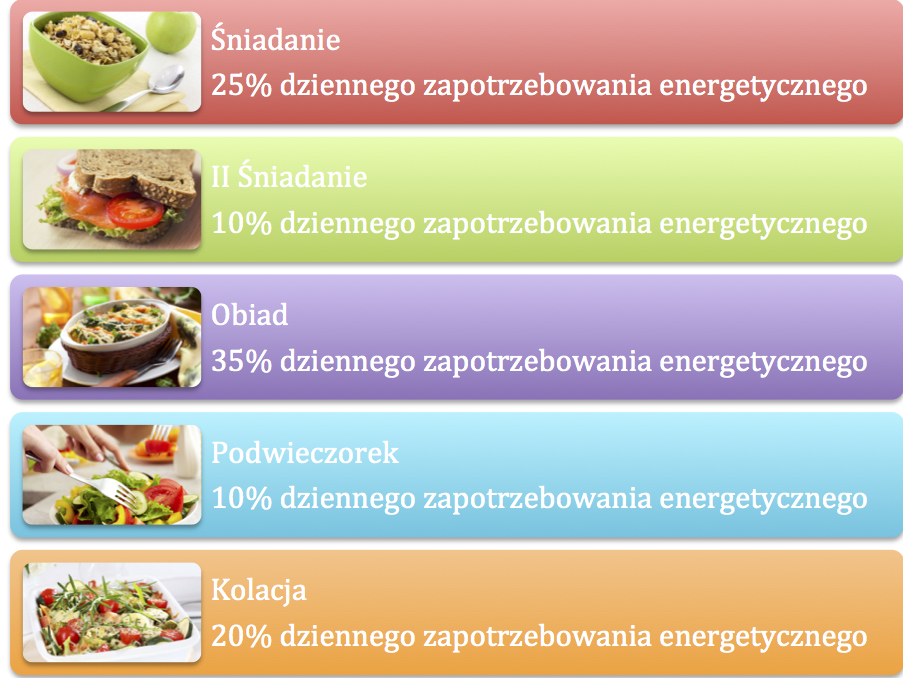 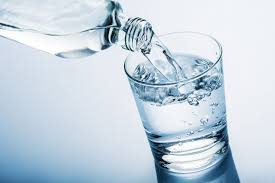 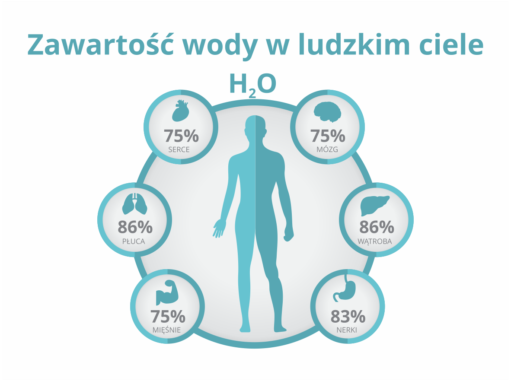 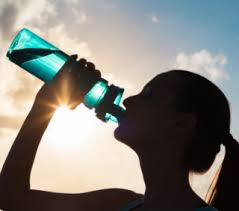 PIJ CODZIENNIE ODPOWIEDNIĄ ILOŚĆ WODY MIN. 2 LITRY DZIENNIE
DLACZEGO WARTO PIĆ WODĘ ?
 REGULUJE TEMPERATURE CIAŁA 
 USUWA TOKSYNY 
 POMAGA  CHUDNĄĆ
SPOŻYWAJ CODZIENNIE PRZYNAJMIEJ 3-4 PORCJE PRODUKTÓW MLECZNYCHY TAKICH JAK MLEKO,JOGURTY,SERY.
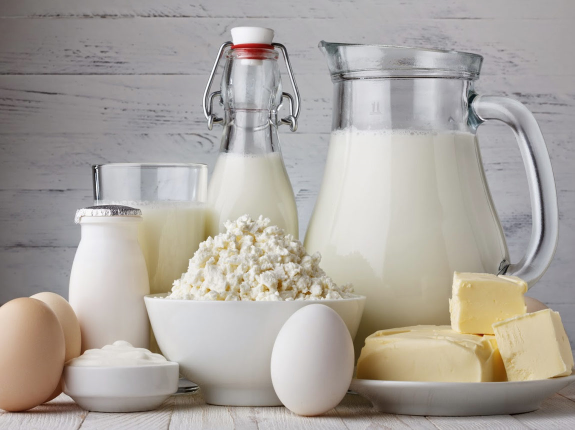 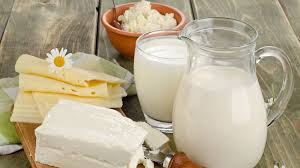 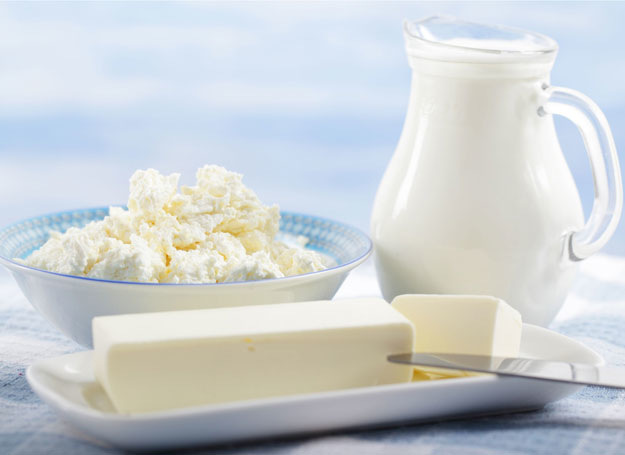 ZRODŁEM ENERGII W TWOJEJ DIECIE POWINNO BYĆ PIECZYWO PEŁNOZIARNISTE
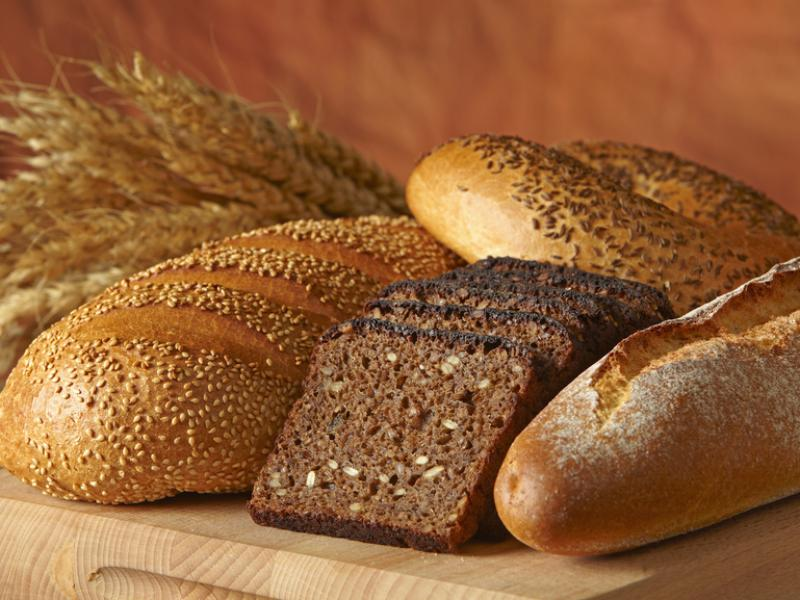 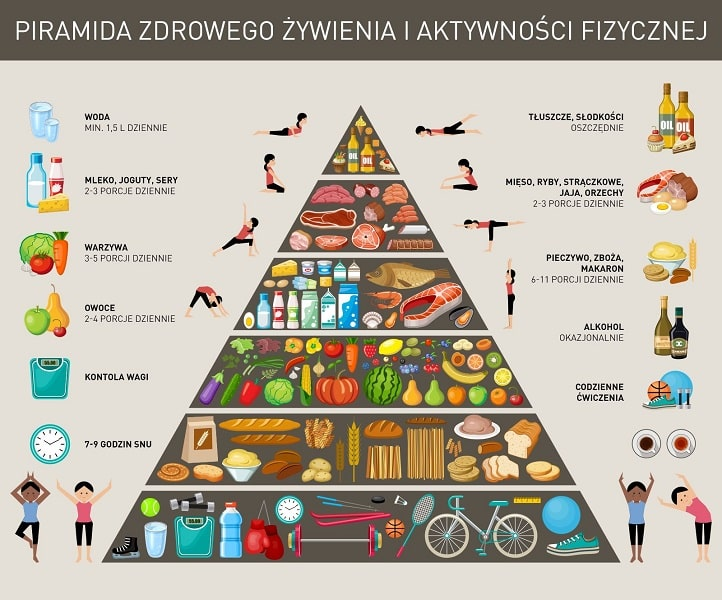 Pamiętaj
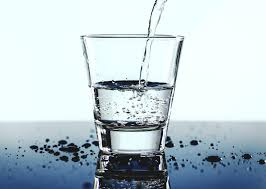 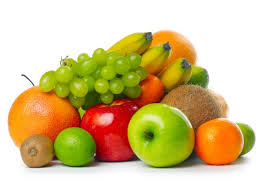 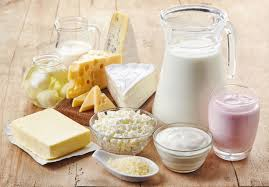 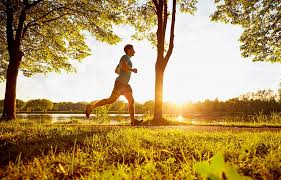 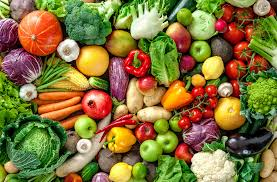 KONIEC
Uczennica  KL.7